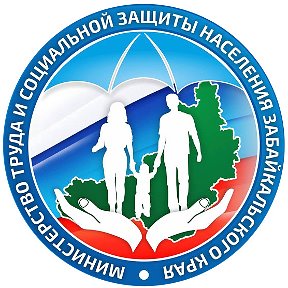 Министерство труда и социальной защиты населения Забайкальского края
Заказчик: Шаманская Елена Юрьевна – заместитель министра – начальник управления труда и занятости населения Минсоцзащиты Забайкальского края
Куратор: Сазанова Евгения Руслановна
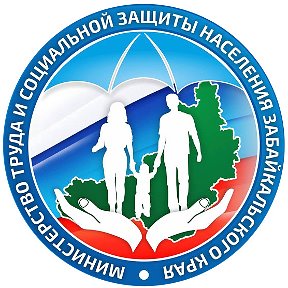 Проект: 
Совершенствование процесса организации мероприятий по квотированию рабочих мест для трудоустройства инвалидов в рамках постановления Правительства Российской Федерации от 14 марта 2022 г. № 366
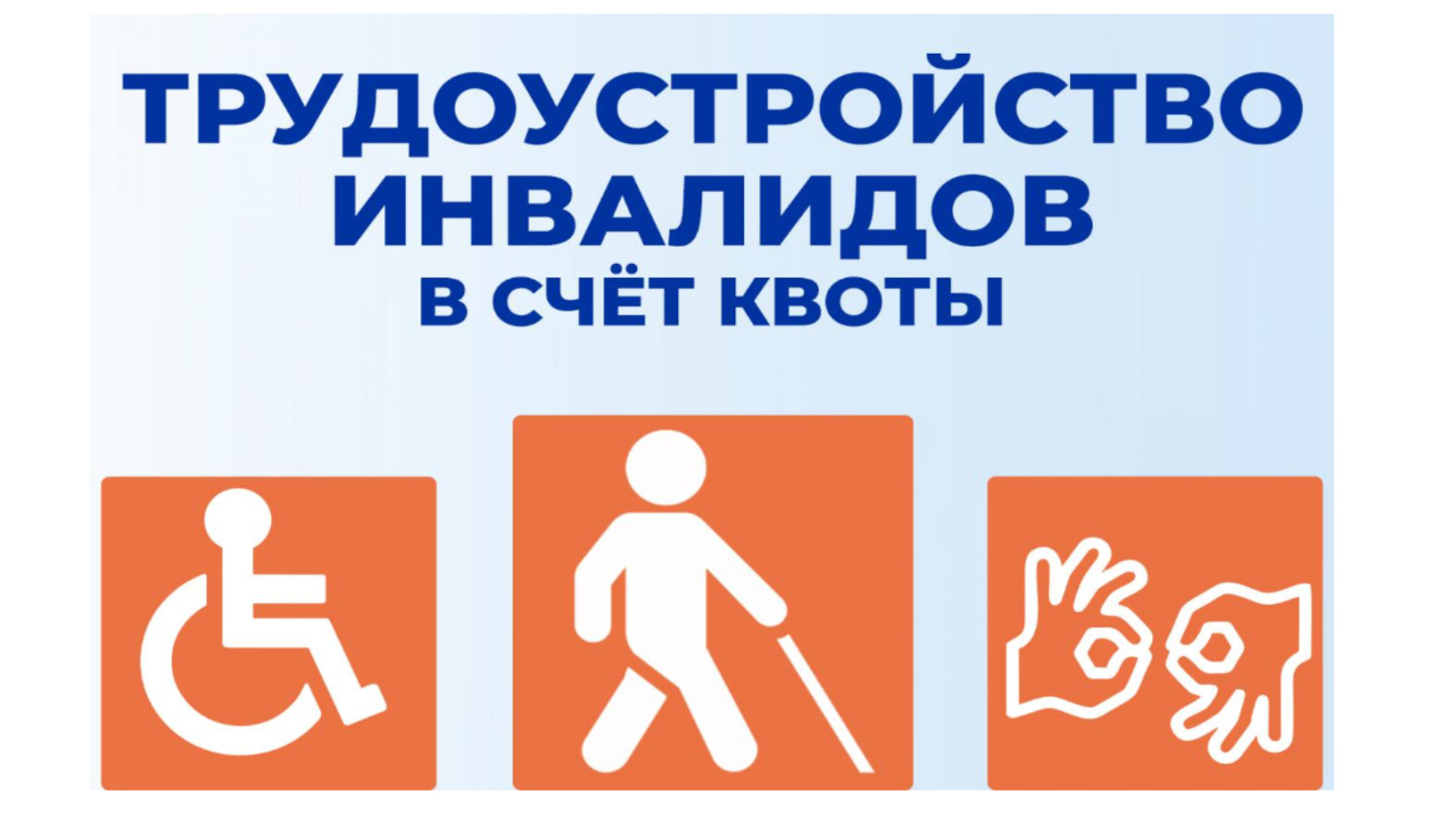 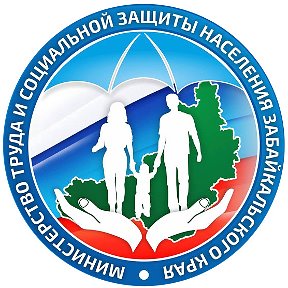 Организационно-распорядительные документы
Приказ об открытии проектов по бережливому производству в Минсоцзащиты Забайкальского края
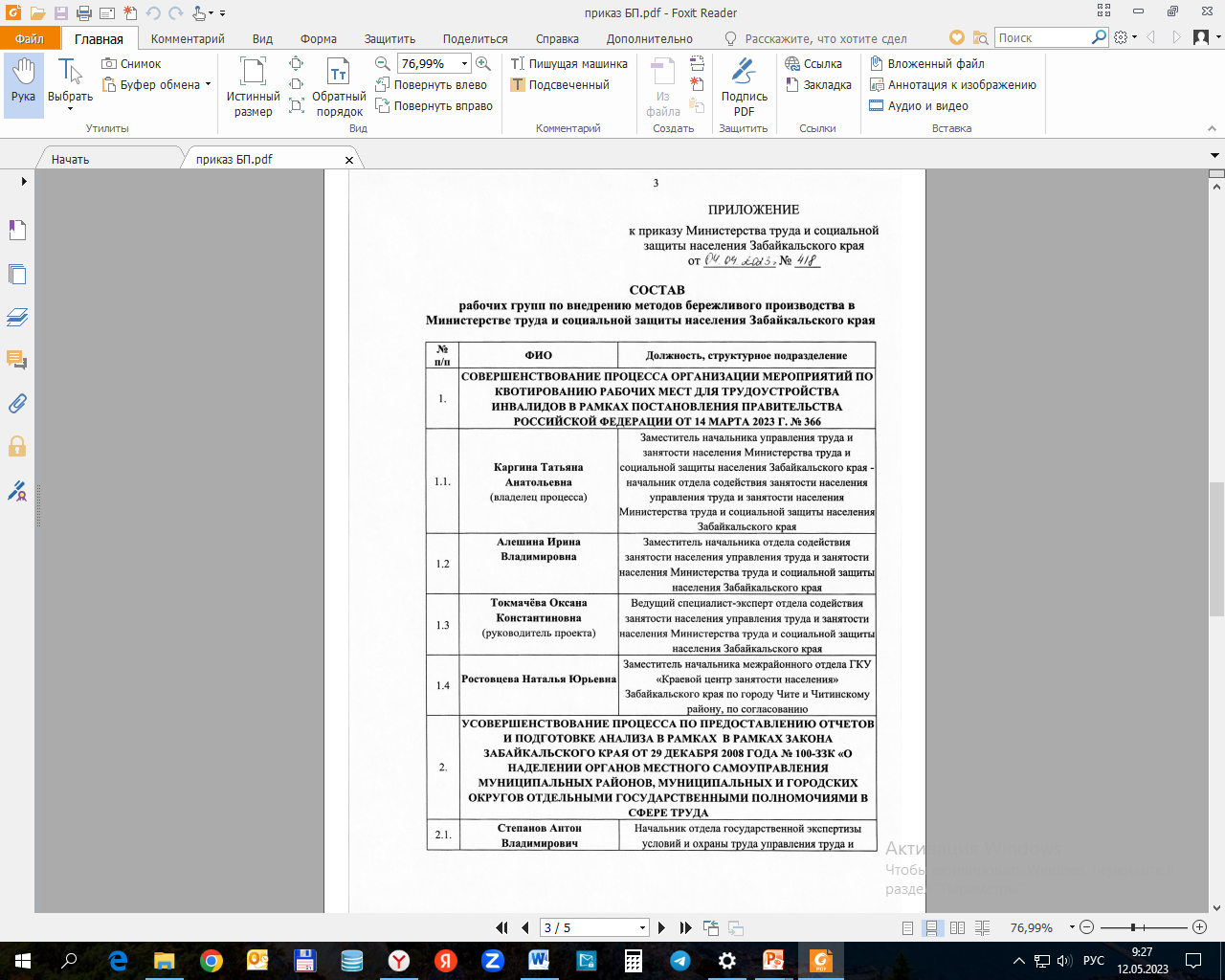 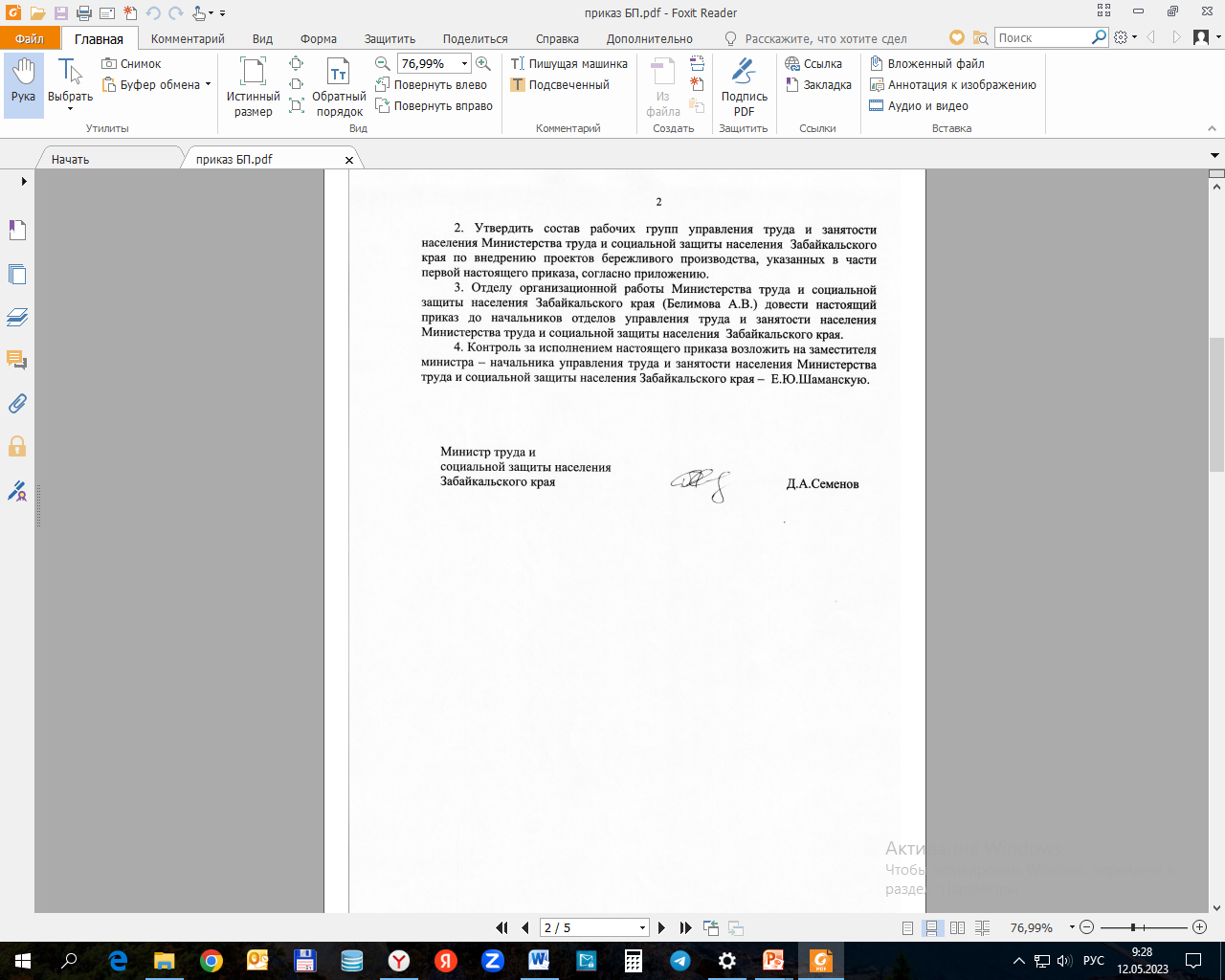 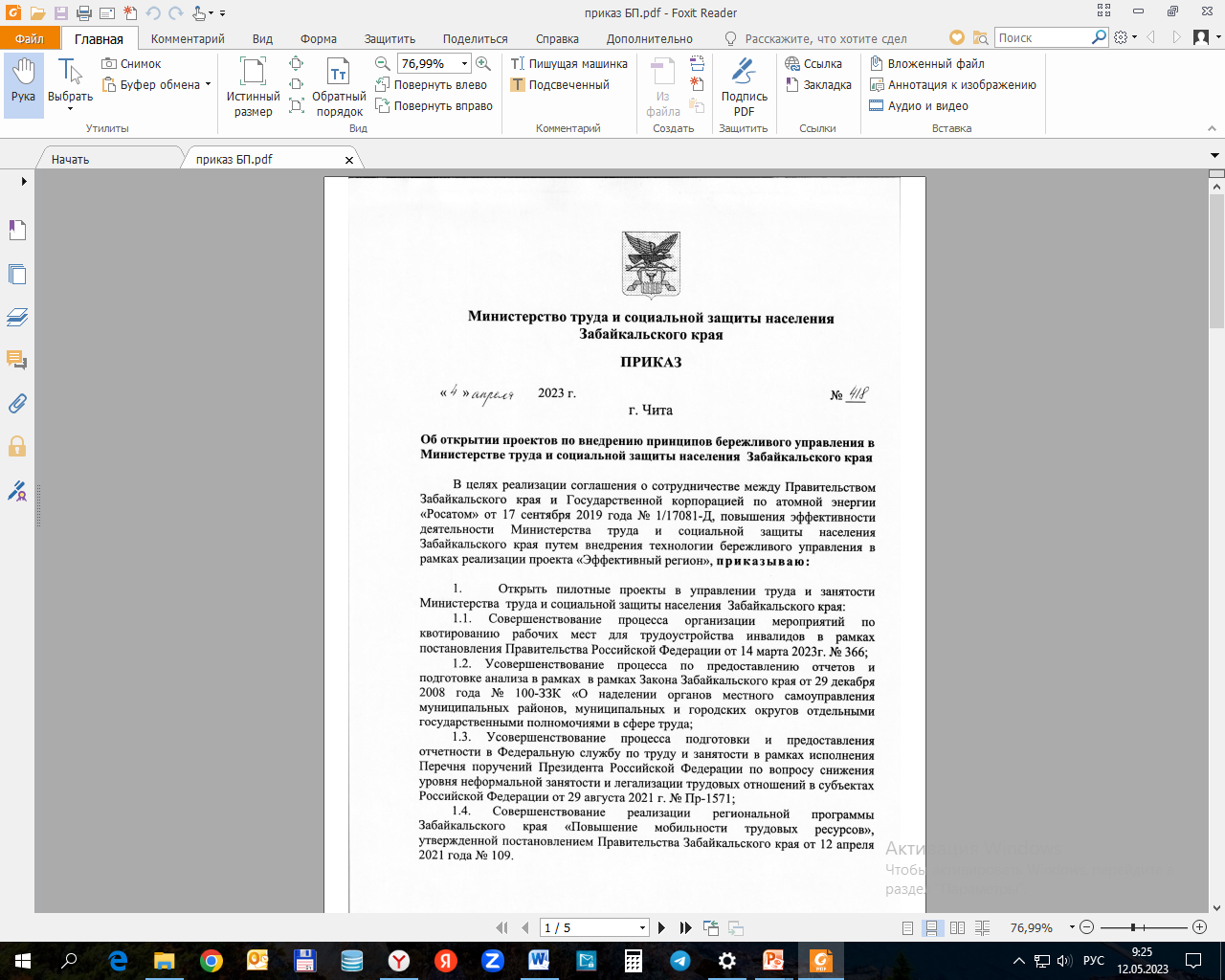 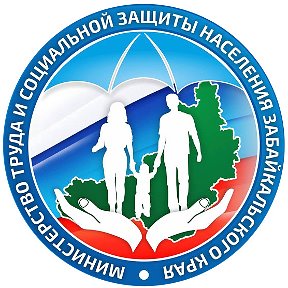 Команда проекта
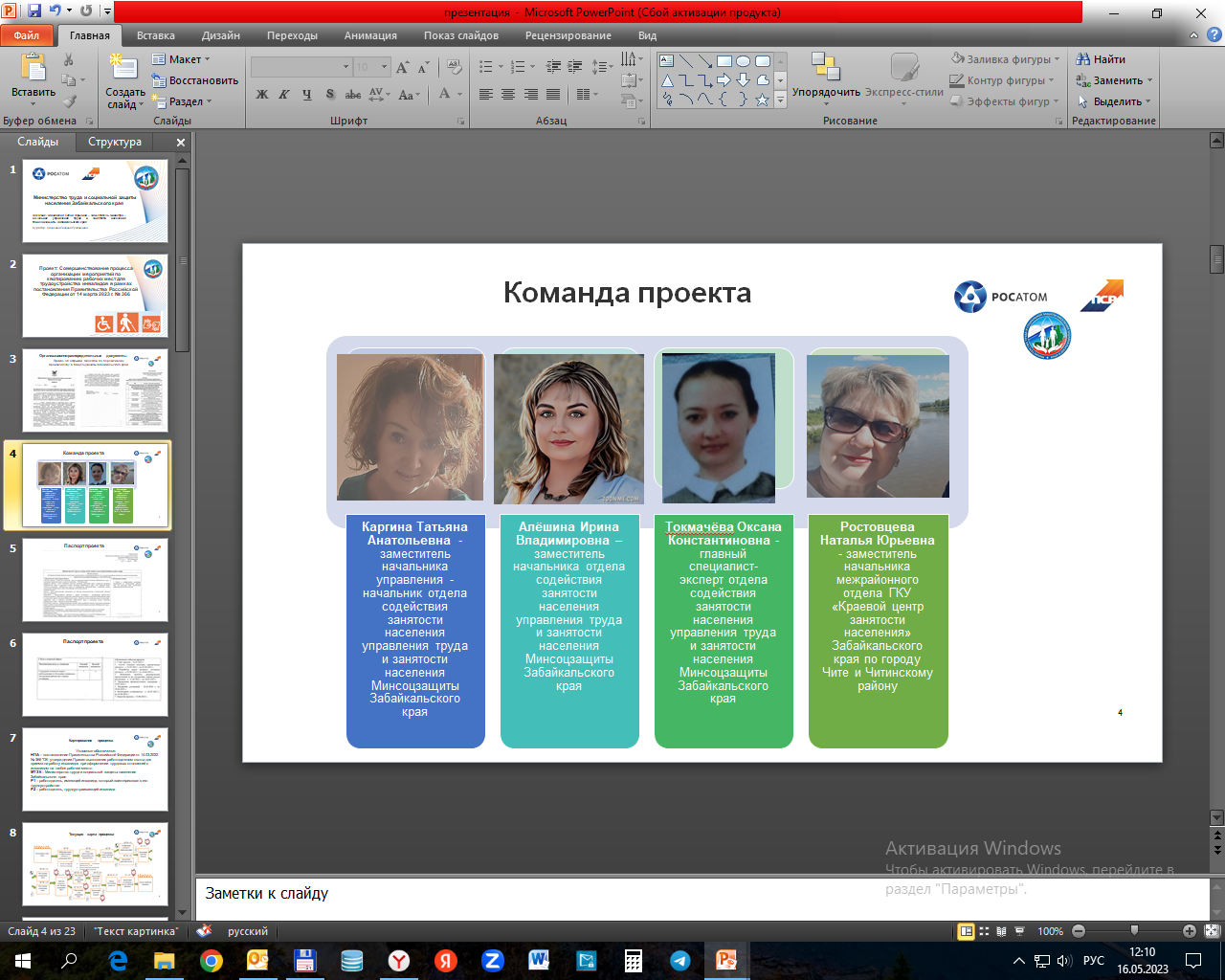 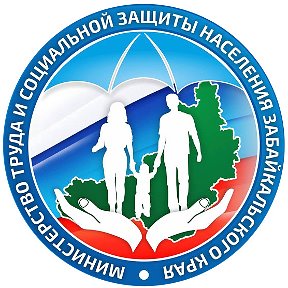 Паспорт проекта
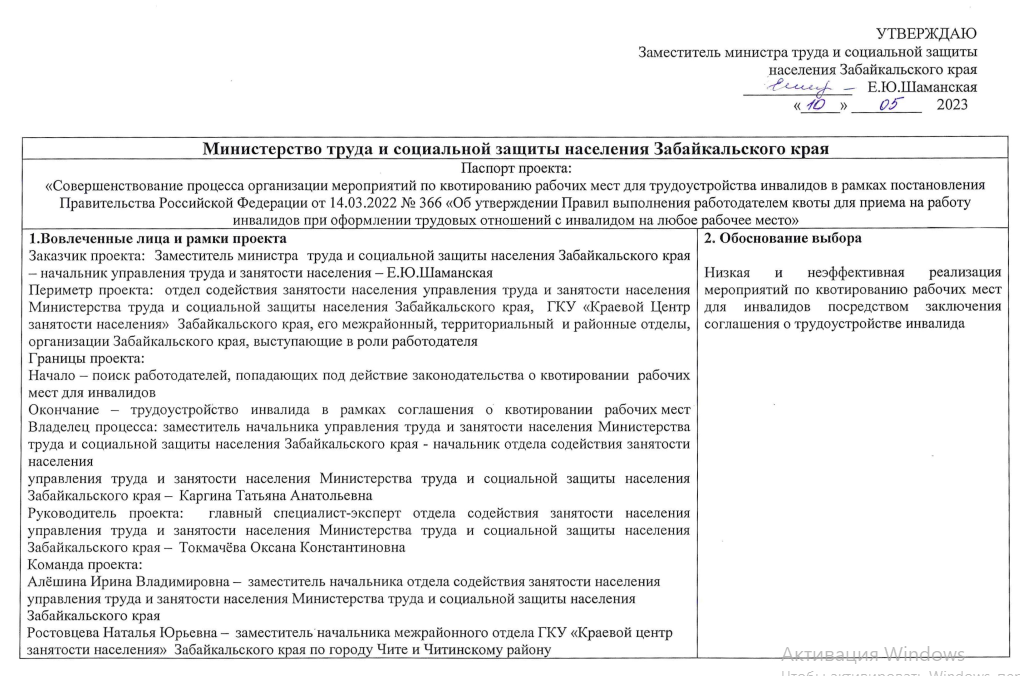 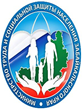 Паспорт проекта
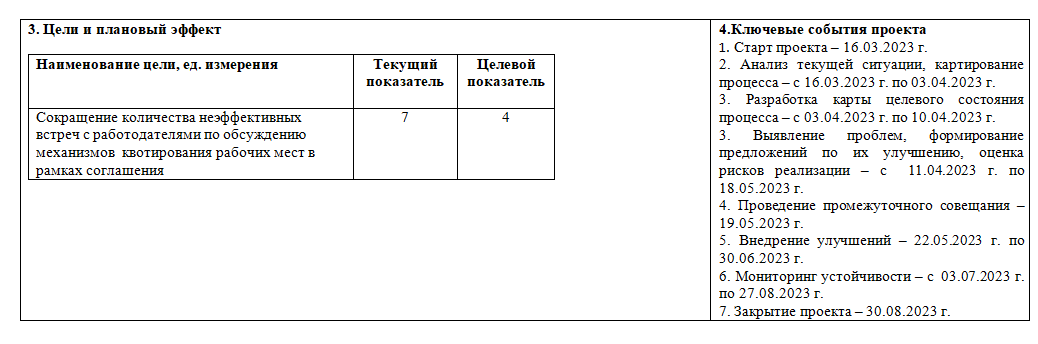 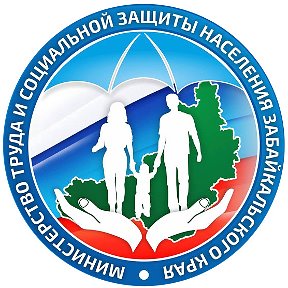 Текущая карта процесса
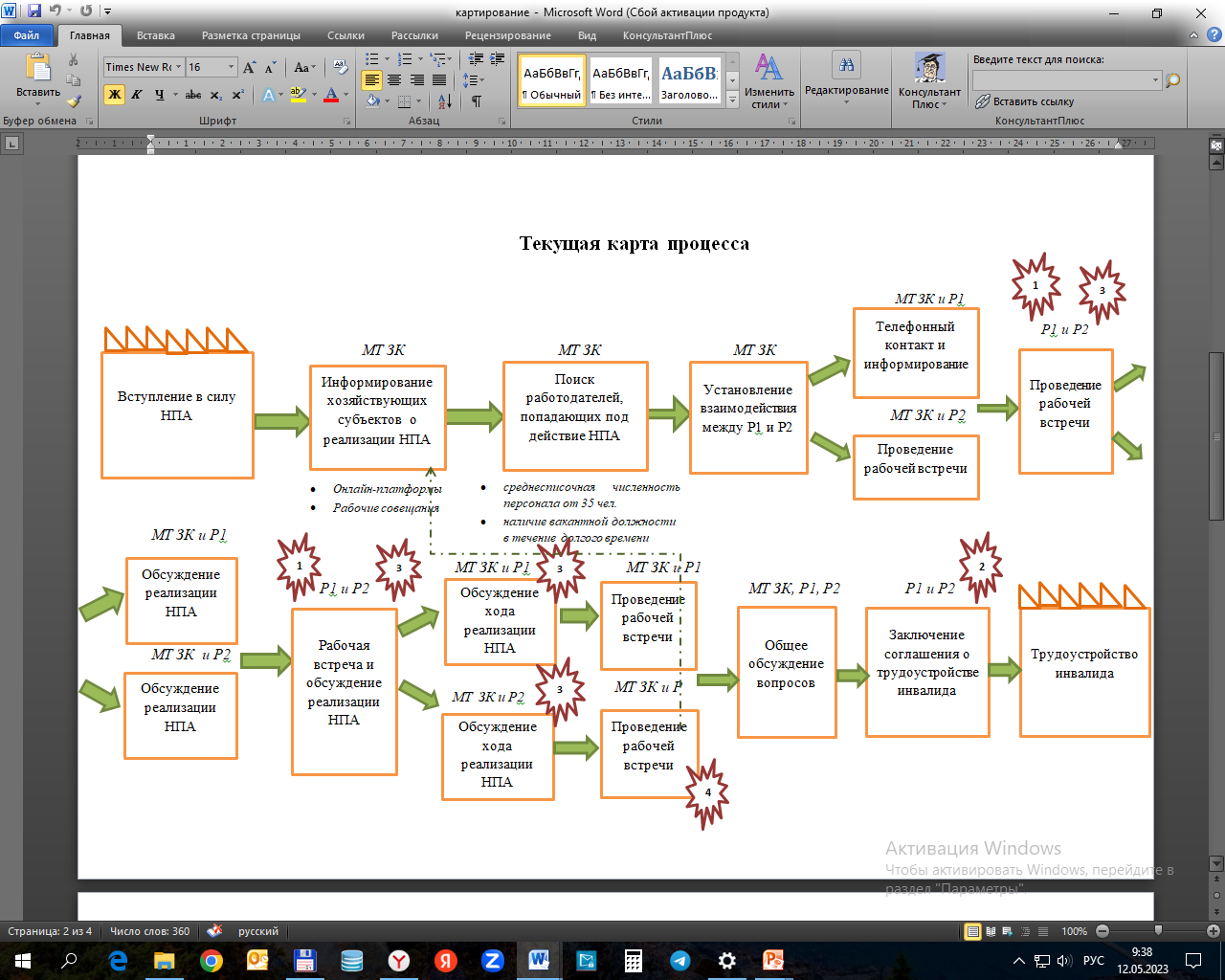 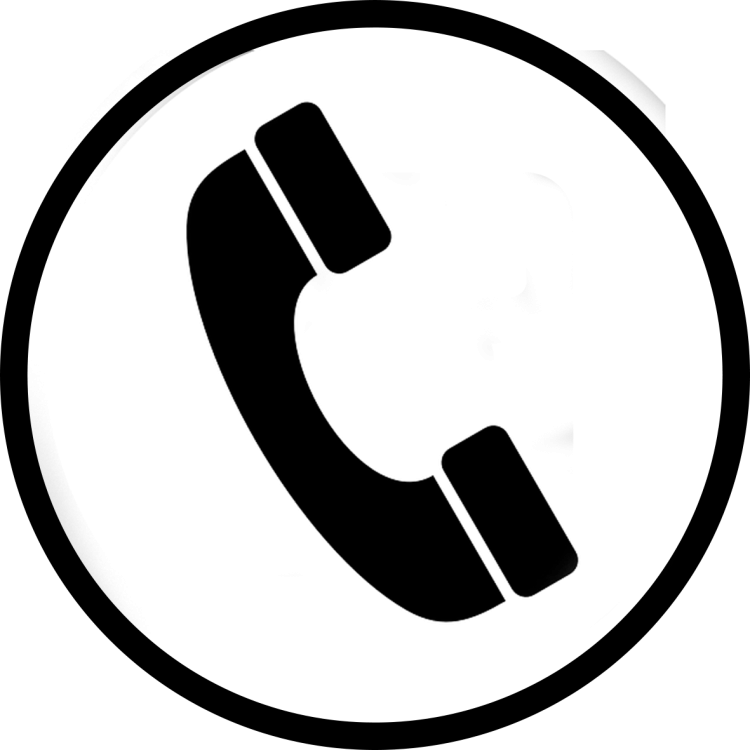 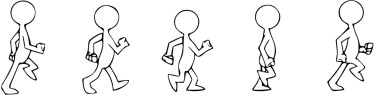 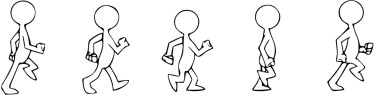 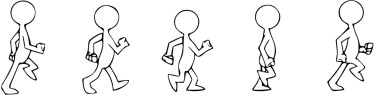 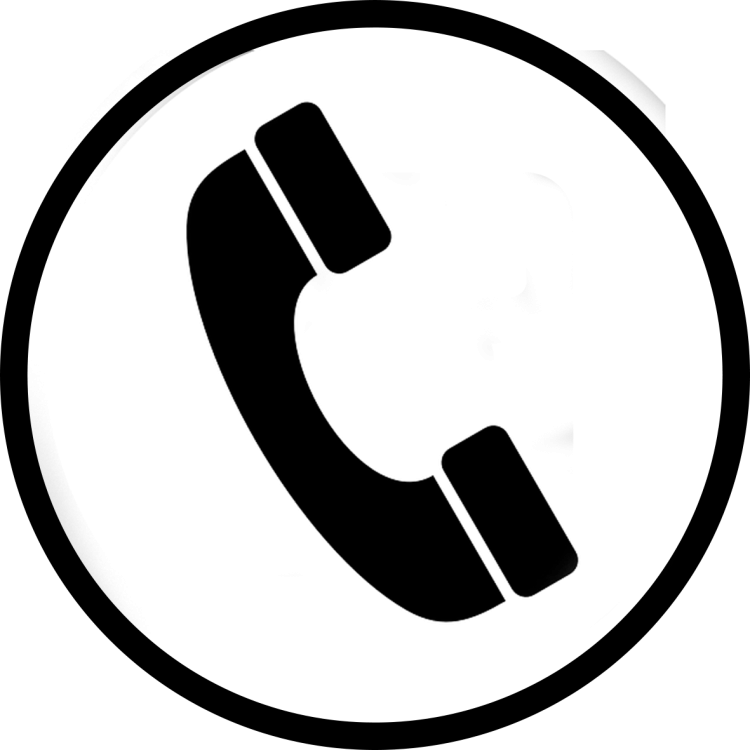 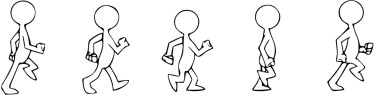 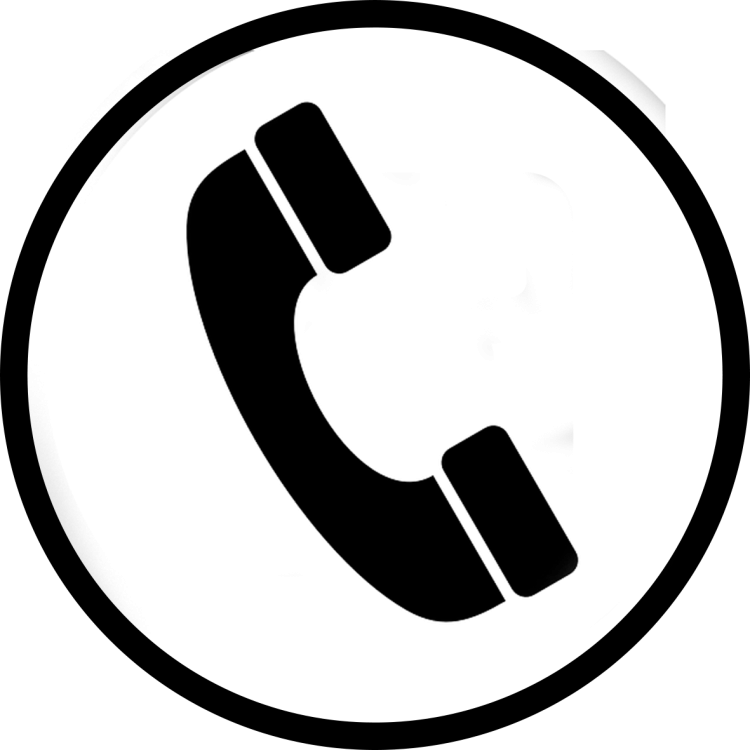 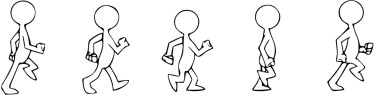 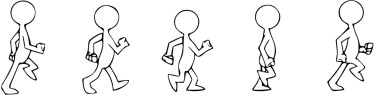 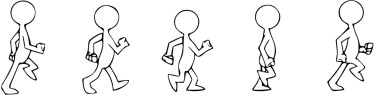 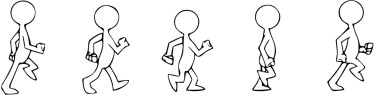 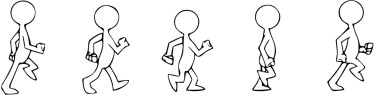 Текущие проблемы
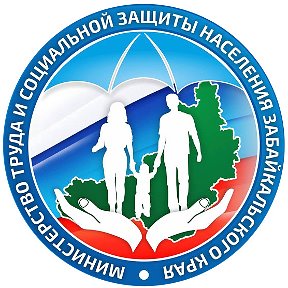 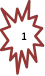 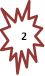 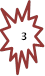 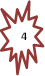 22
22
3
3
4
4
5
5
6
6
Диаграф проблемных  связей
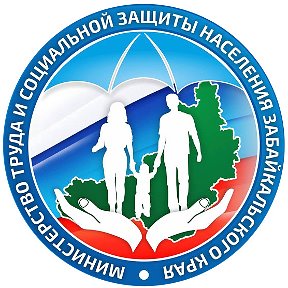 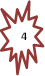 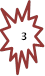 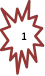 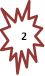 Пирамида проблем
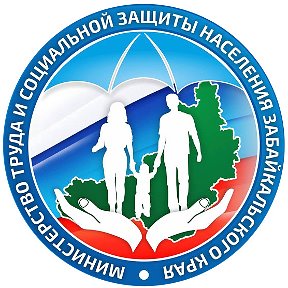 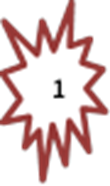 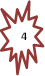 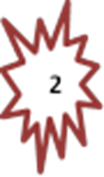 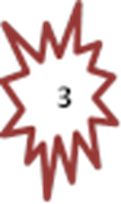 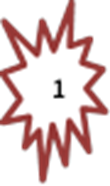 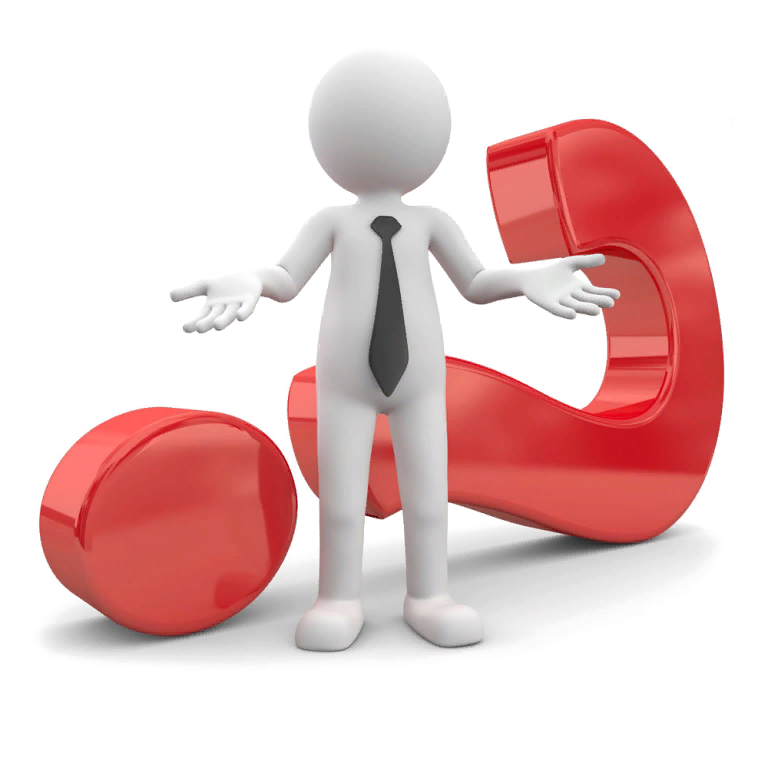 Выявление коренных причин методом «5 Почему?»
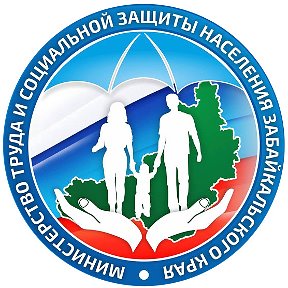 Проблема
Отказ Р1 и Р2
Почему?
Почему?
Почему?
Отсутствие инициативных работодателей
Большое количество неэффективных рабочих встреч и телефонных переговоров
Нарушение НПА не предполагает весомых мер ответственности 
(штраф 5-10 тыс. руб.)
Почему?
Почему?
Почему?
Р1 и Р2 не смогли договориться и достигнуть консенсуса
Преобладают малые организации и обособленные структурные подразделения
Отсутствие контроля со стороны надзорных органов
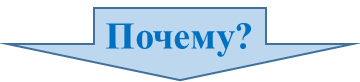 Почему?
Почему?
Коренная причина
Коренная причина
Коренная причина
Р2 предлагает условия, не устраивающие Р1
Географическая отдаленность региона от центральной части России
Введение моратория на проверки хозяйствующих субъектов
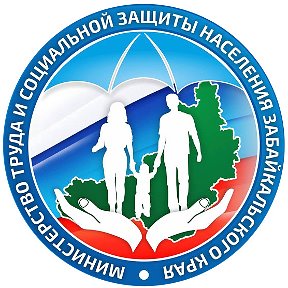 Идеальная карта процесса
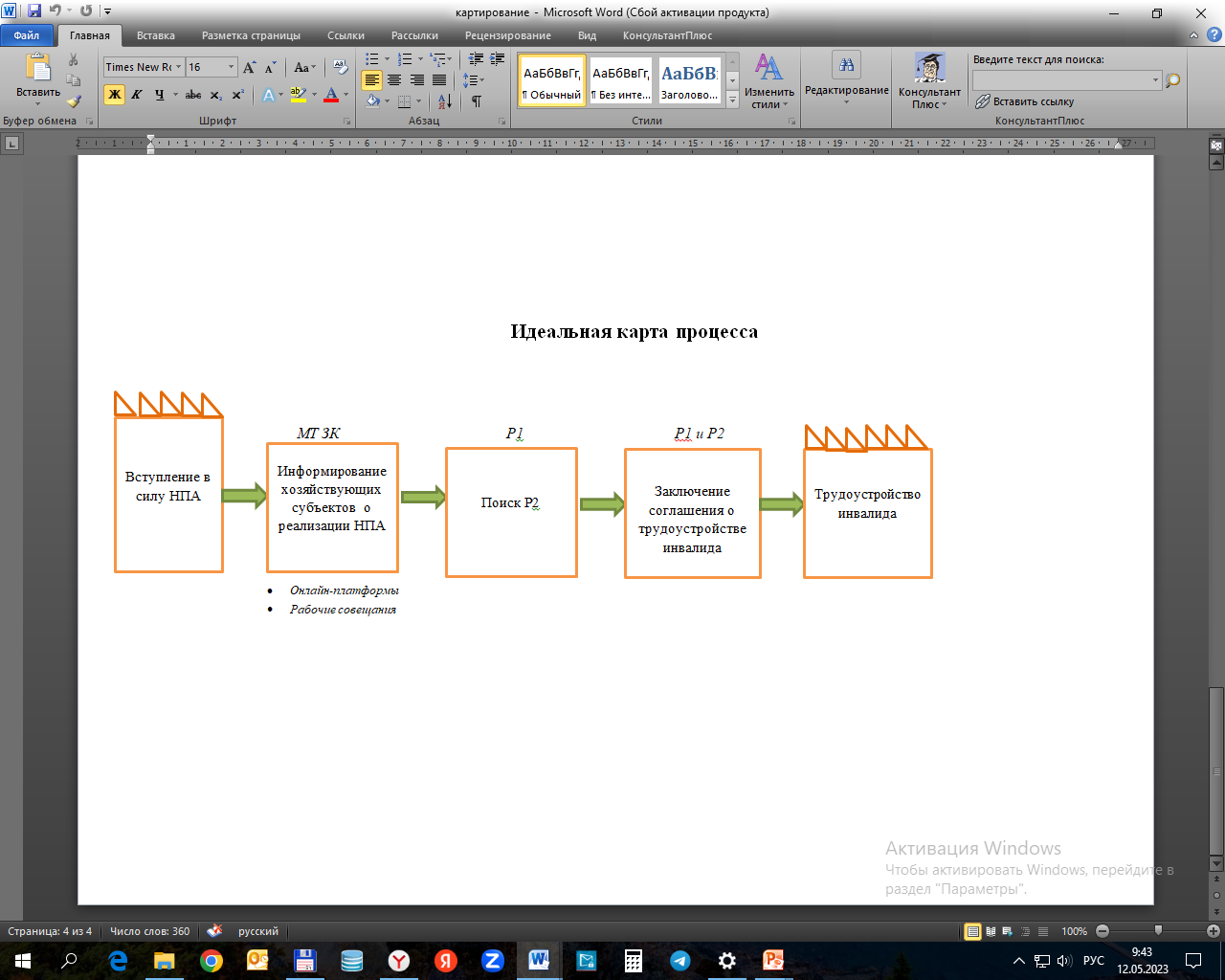 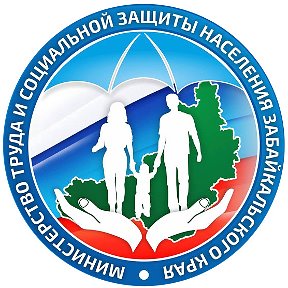 Подготовка к плану действий (1)
Как мы хотим повлиять на выявленные при картировании текущего состояния проблемы в рамках текущего проекта?
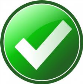 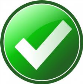 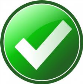 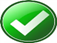 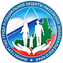 Вклад в цель проекта
Целевая карта процесса
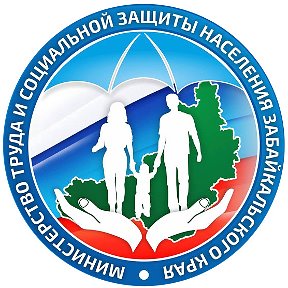 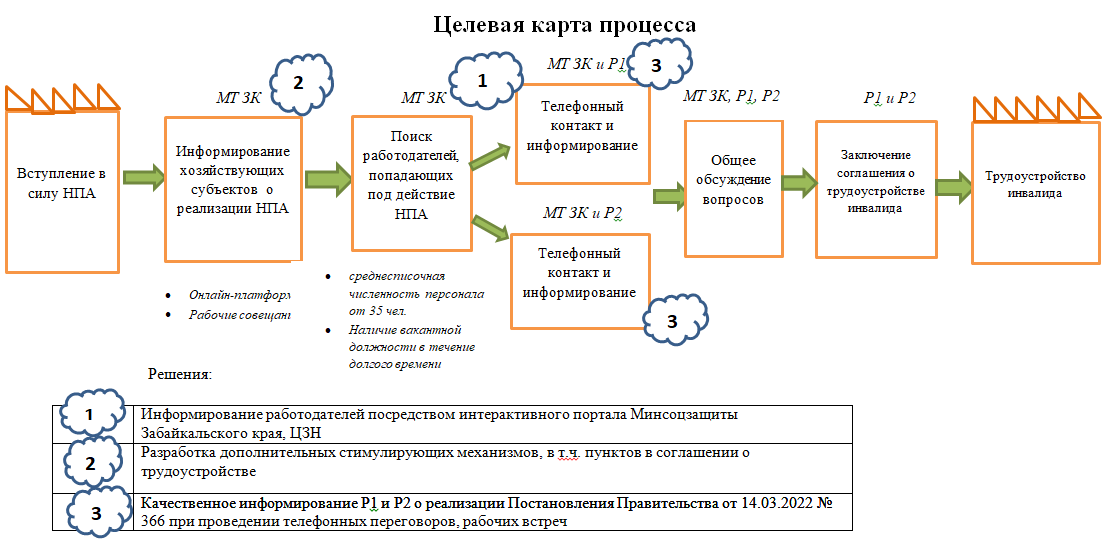 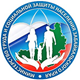 План мероприятий по реализации проекта
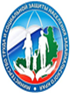 Ход реализации плана мероприятий
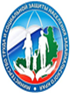 Реализация плана мероприятий проекта
1,2,3
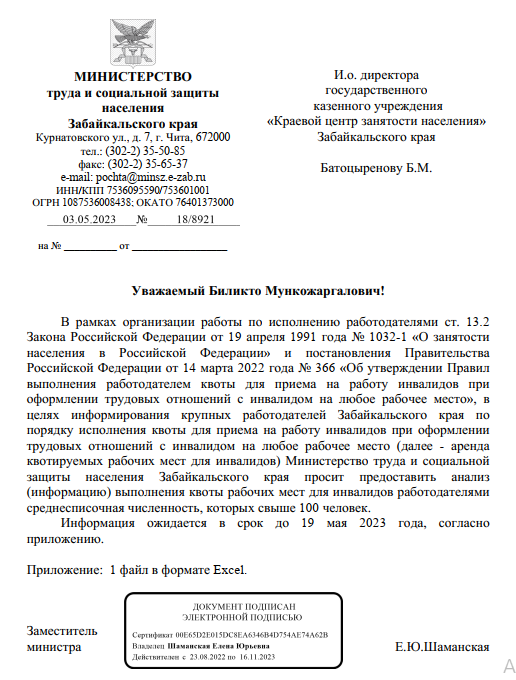 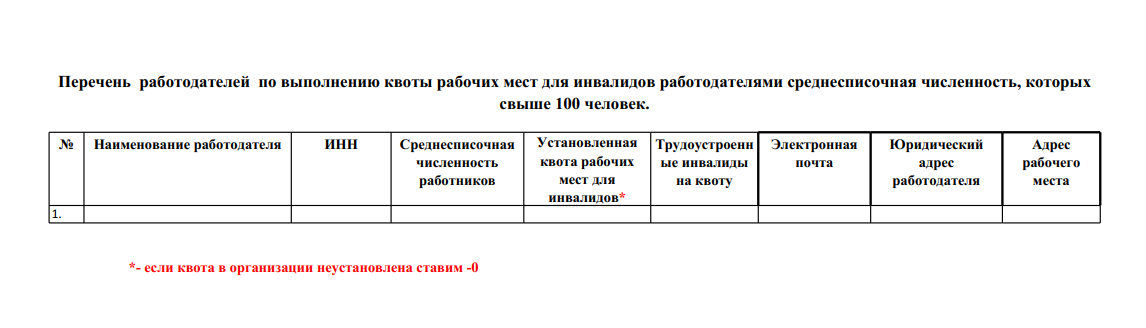 В ГКУ «Краевой центр занятости» Забайкальского края направлено письмо с типовой формой отчета о мониторинге работодателей региона по выполнению квоты рабочих мест для приема на работу инвалидов
Исполнение поручений  в рамках плана мероприятий
1,2,3
Государственные учреждения социального обслуживания Забайкальского края
Работодатели Забайкальского края
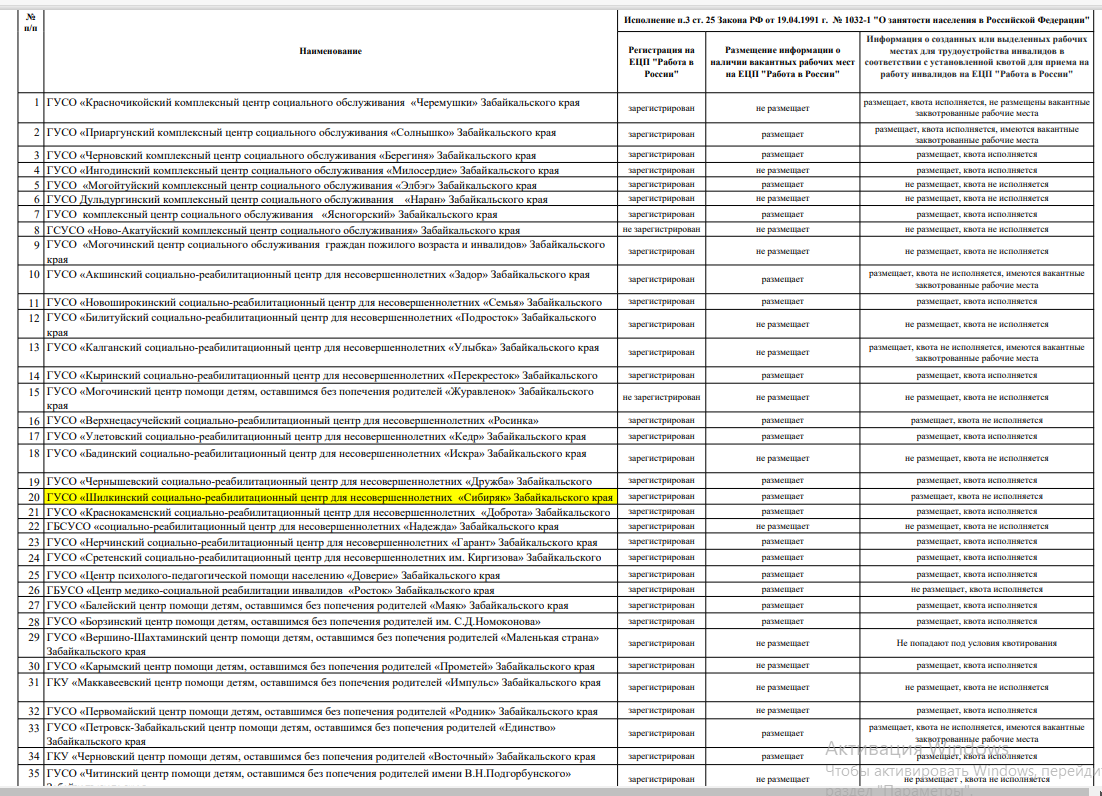 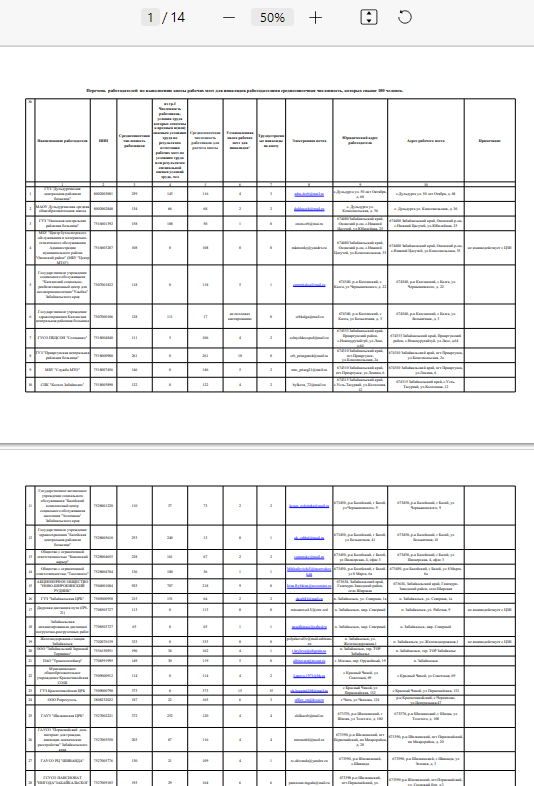 Получены запрашиваемые формы мониторинга от ЦЗН
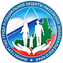 Реализация плана мероприятий
7
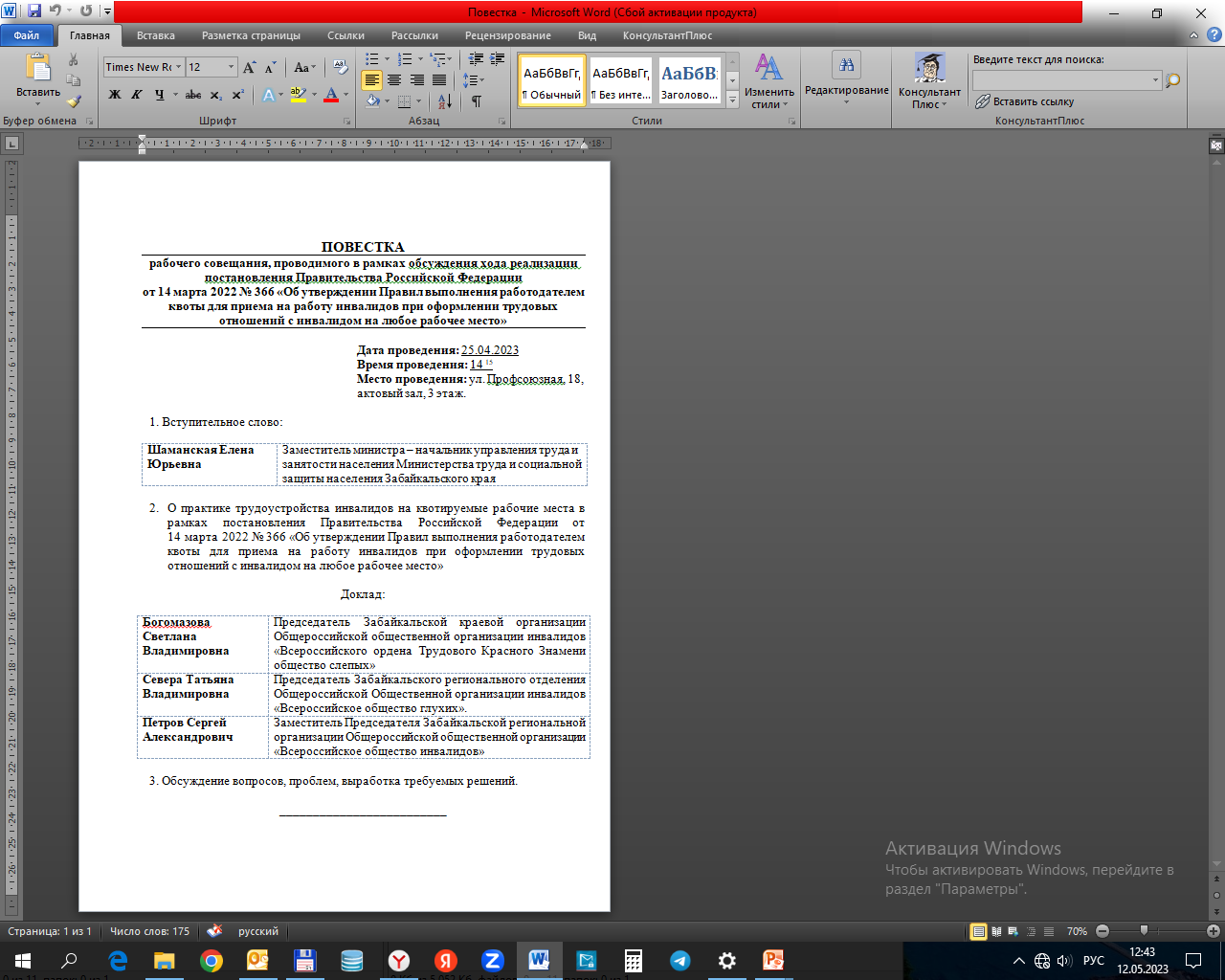 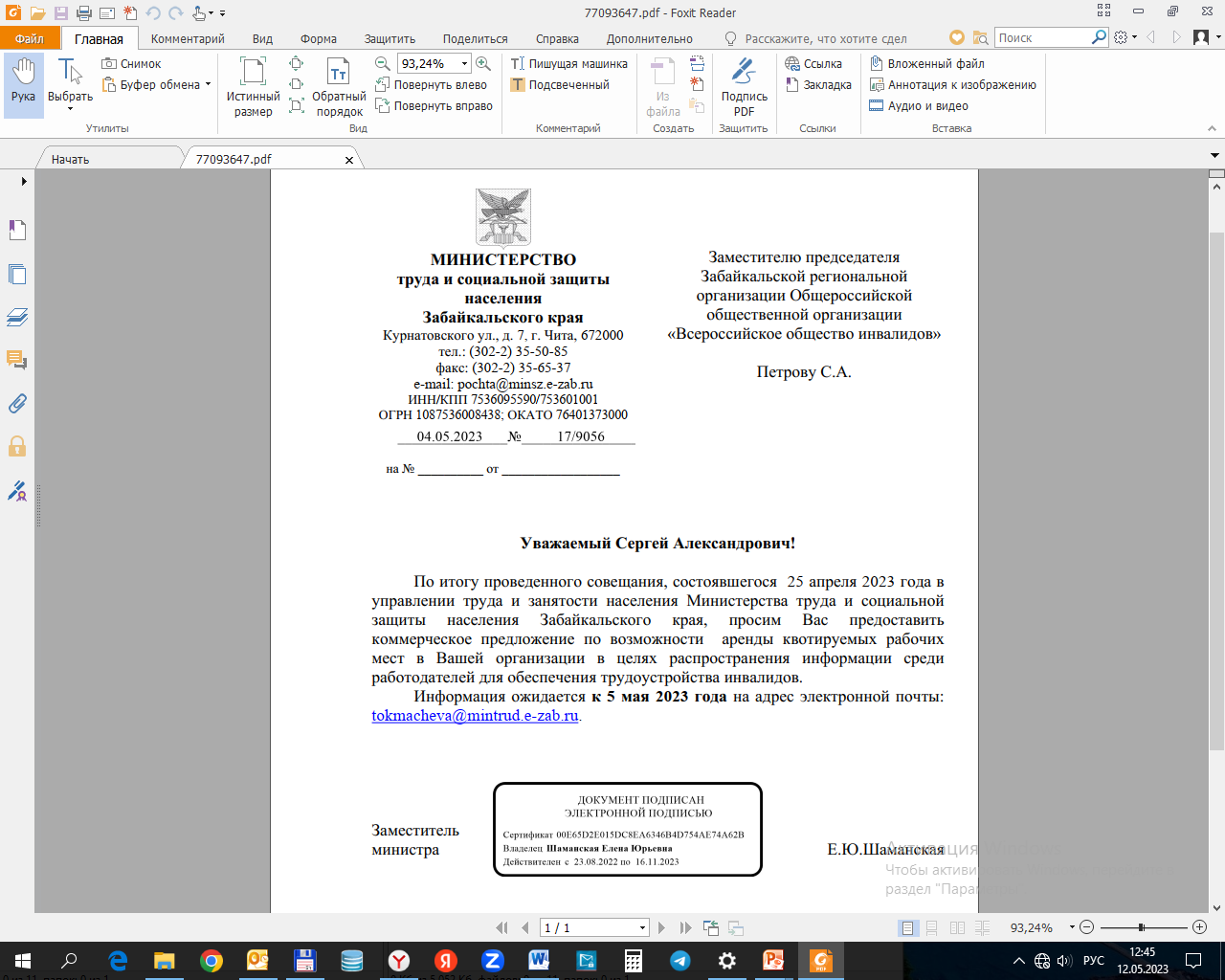 Проведены 2 рабочие встречи с общественными организациями инвалидов, направлен запрос с просьбой о предоставлении коммерческих предложений
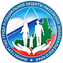 Исполнение поручений  в рамках плана мероприятий
7
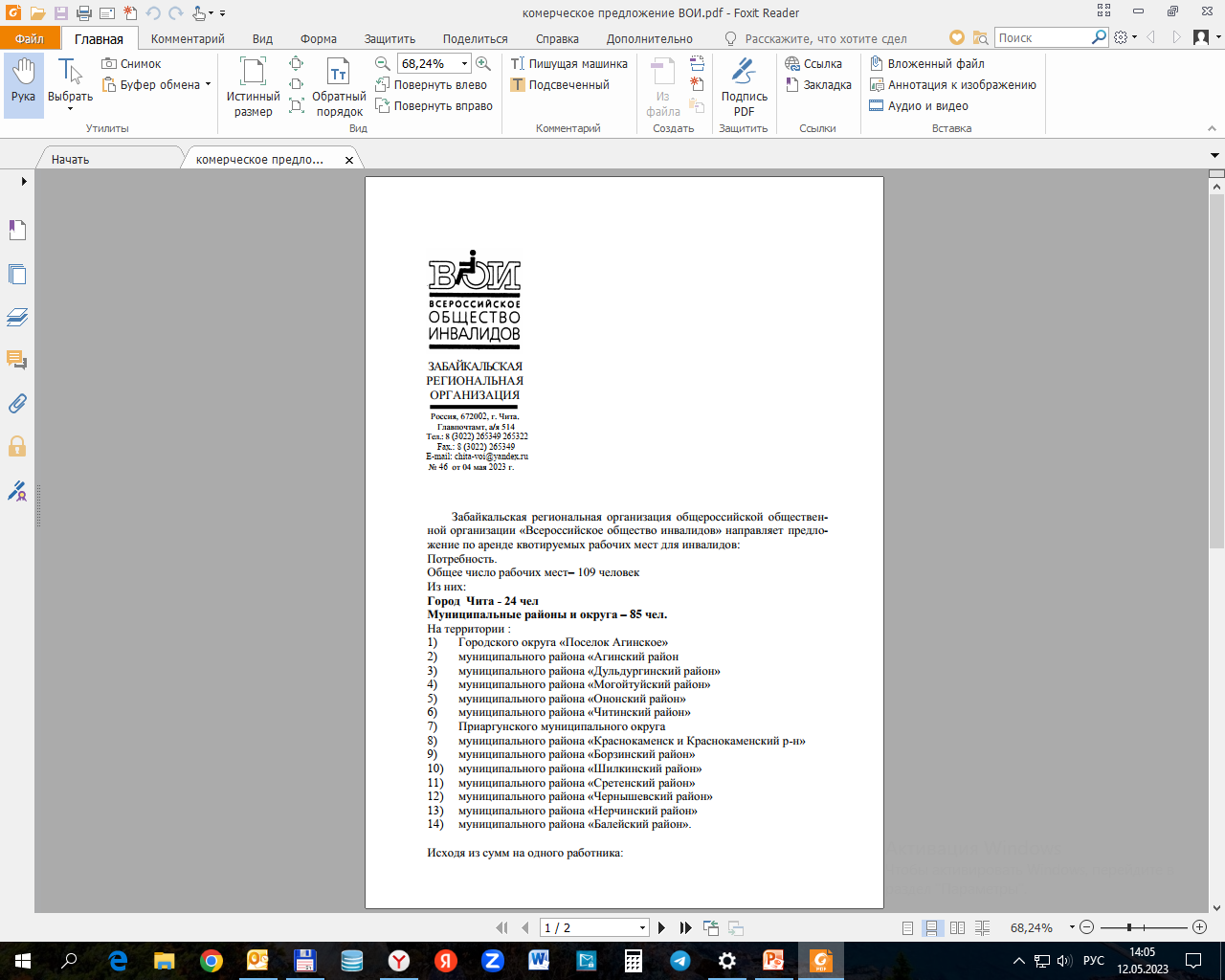 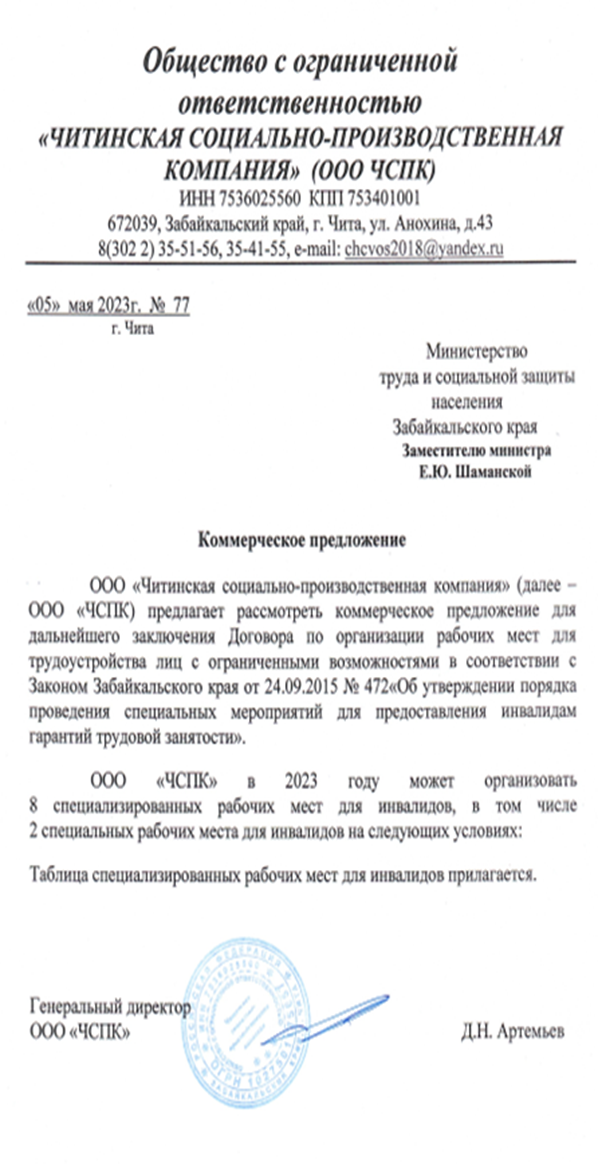 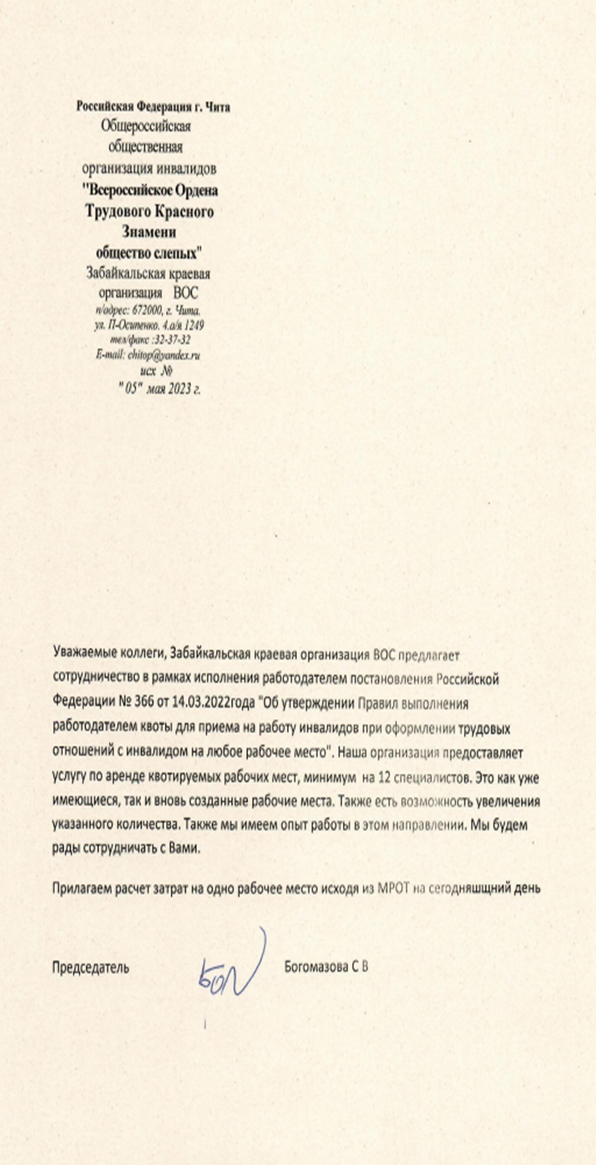 Запрашиваемые коммерческие предложения получены от 3 учреждений, информация обновлена на Интерактивном портале Минсоцзащиты Забайкальского края
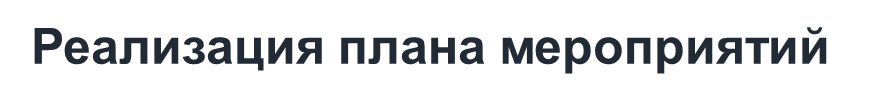 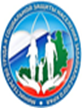 8
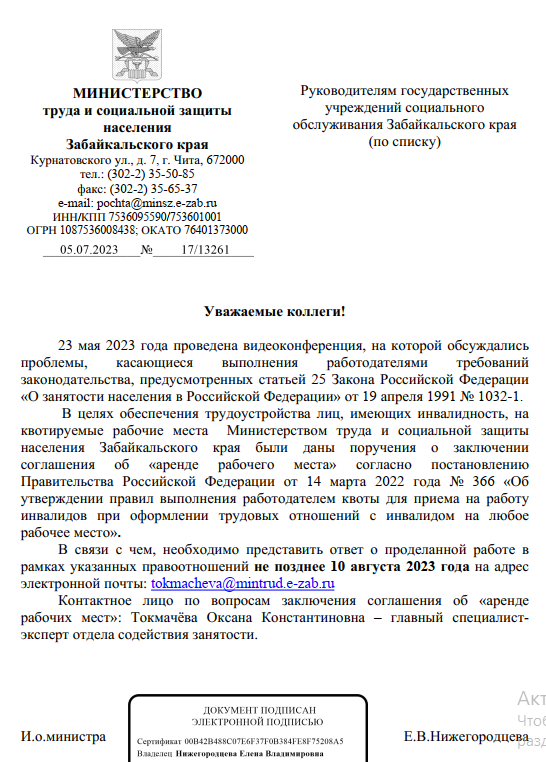 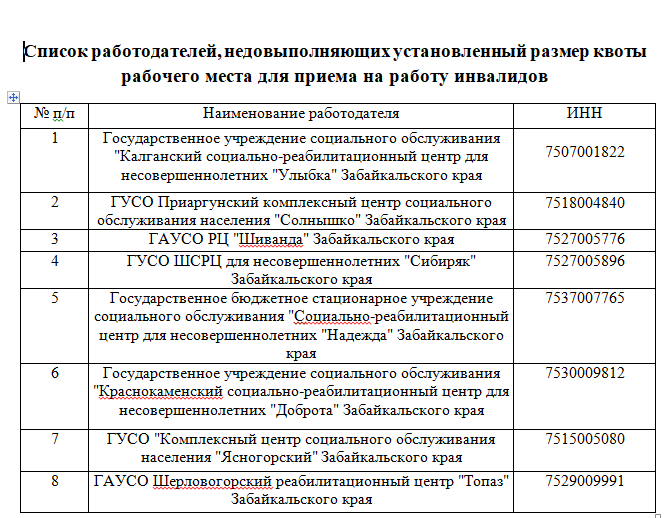 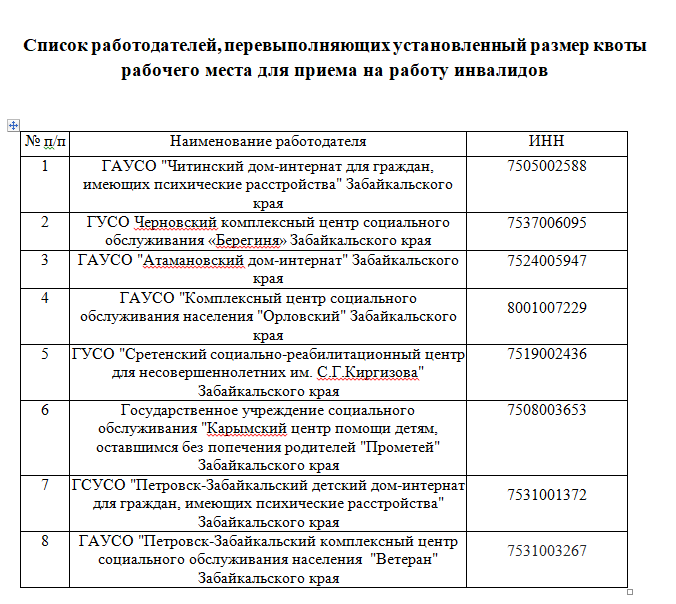 Государственным учреждениям социального обслуживания дано поручение для заключения соглашений о трудоустройстве инвалидов на квотируемые рабочие места
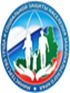 Исполнение поручений  в рамках плана мероприятий
8
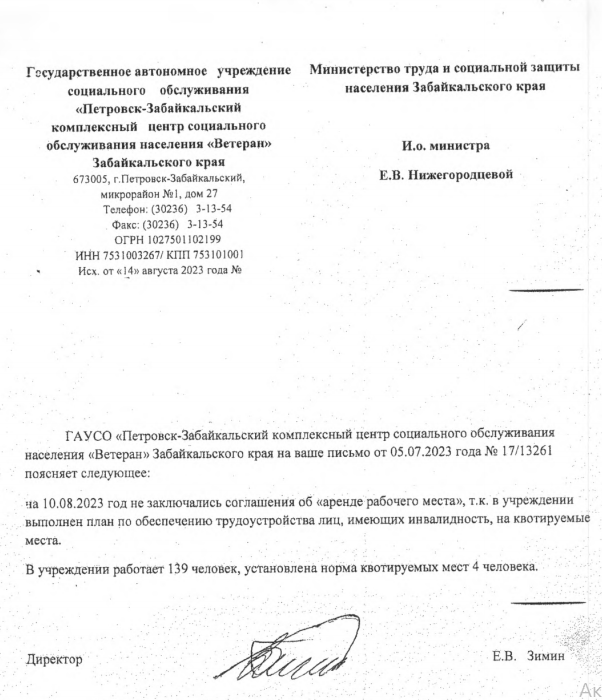 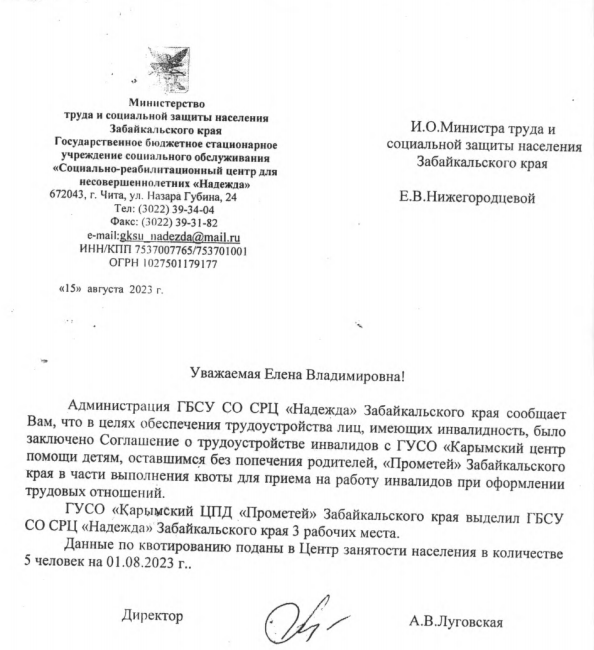 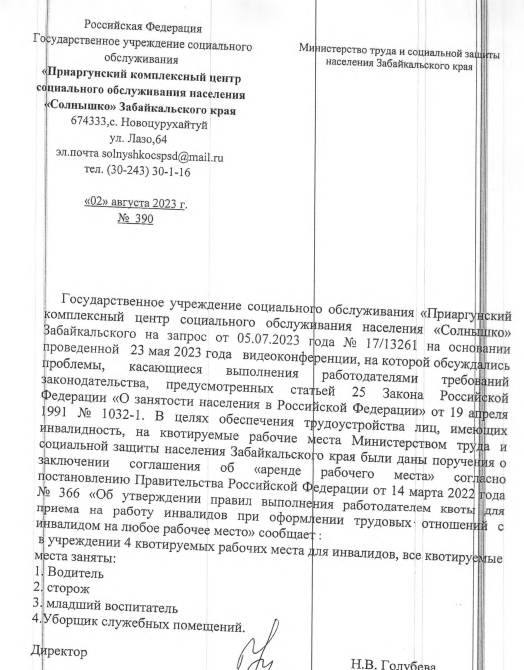 Всего получен 21 ответ от учреждений социального облуживания Забайкальского края по ситуации, связанной с исполнением квотирования рабочих мест для трудоустройства инвалидов, в том числе с указанием потребности в заключении соглашения о трудоустройстве инвалидов
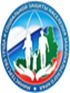 Исполнение поручений  в рамках плана мероприятий
8
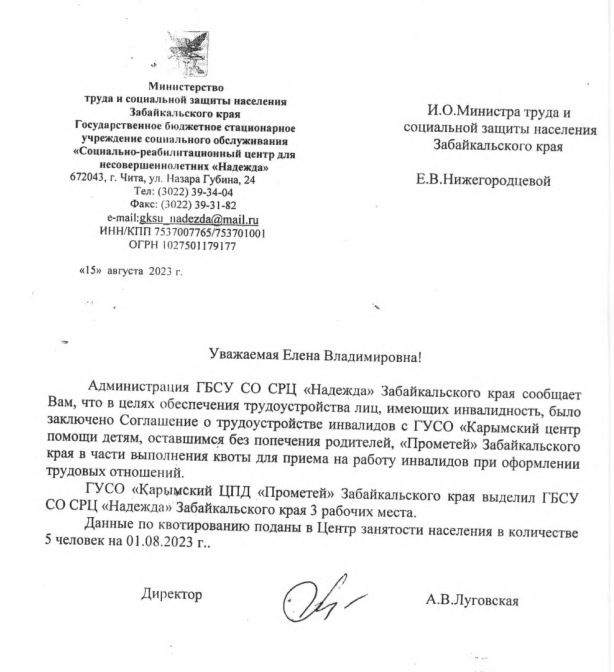 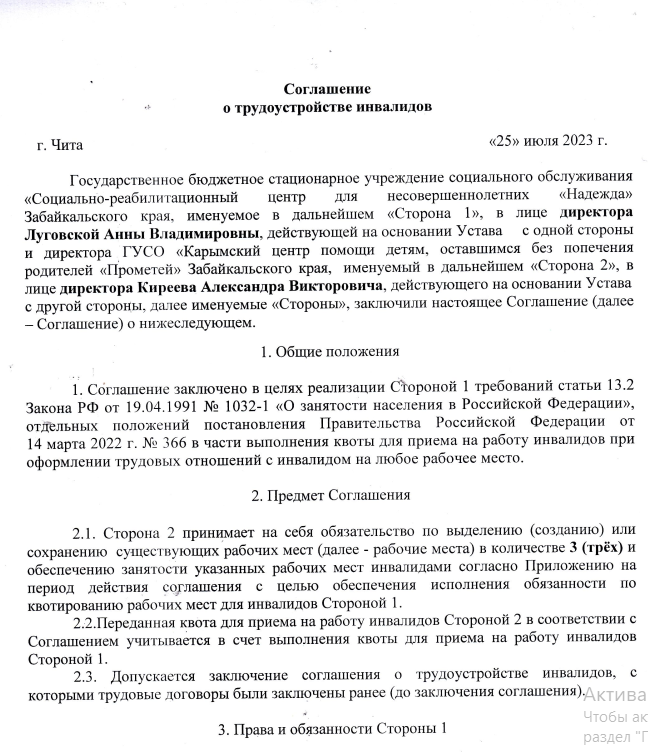 Заключено соглашение о трудоустройстве инвалидов («аренда рабочих мест») между ГУСО «Карымский ЦПД «Прометей» Забайкальского края и ГБСУ СО СРЦ «Надежда» Забайкальского края
Факторы, повлиявшие на достигнутое количество заключенных соглашений, пути решения
Рекомендовать пересмотреть условия соглашения в части оплаты труда (внесение пункта об оплате труда инвалидов)
Неудовлетворенность одной из сторон некоторыми  условиями соглашения
Отсутствие кадровых специалистов (отпуск, увольнение, больничный)
Взаимодействие с руководством учреждения находится на контроле
Предоставление недостоверных сведений ЦЗН об установленном и фактическом количестве заквотированных мест для инвалидов
Осуществление взаимодействия с работодателями региона в индивидуальном порядке (на период переходного этапа с ПК «Катарсис» на ЕЦП «Работа в России»)
Реализация плана мероприятий
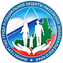 9
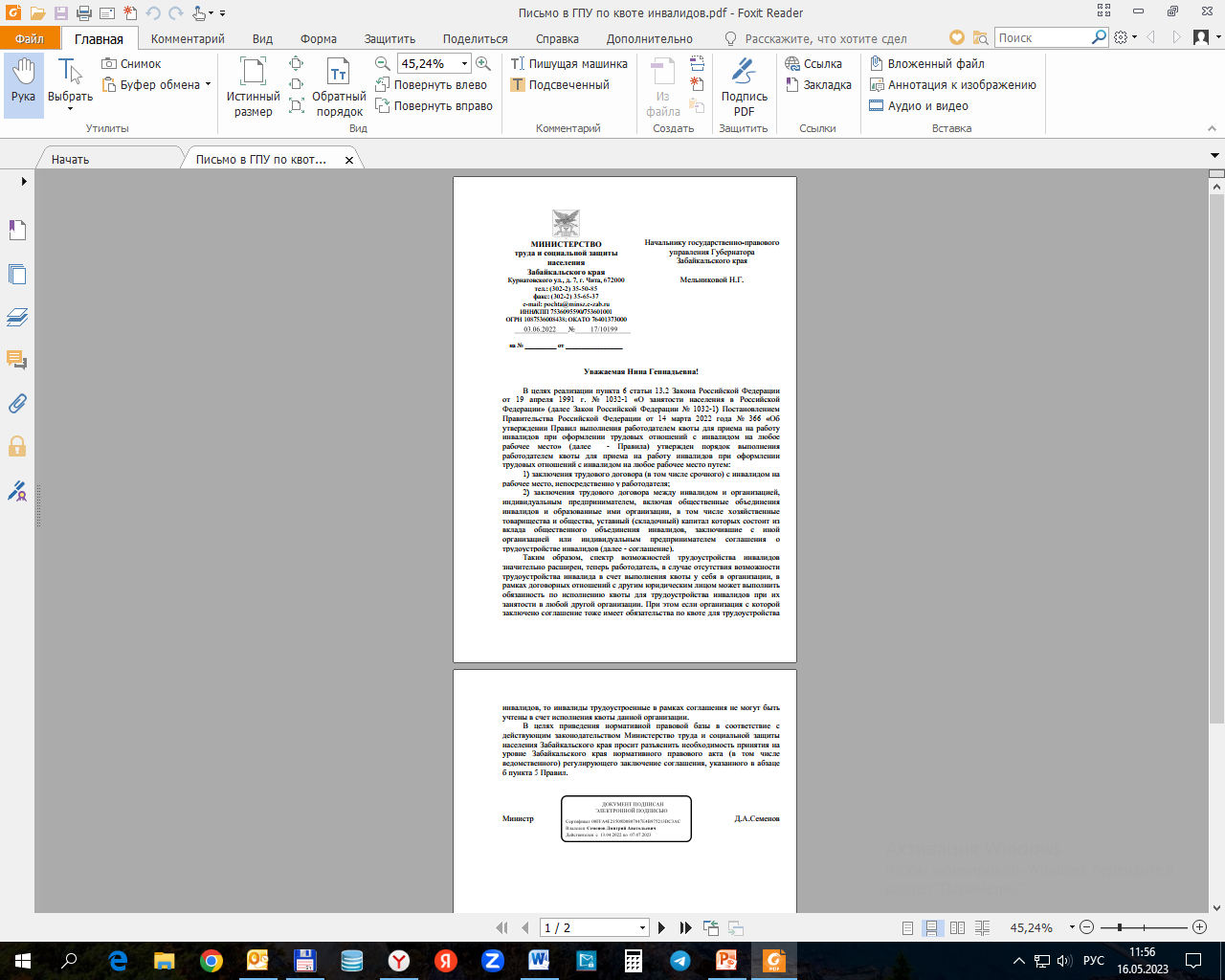 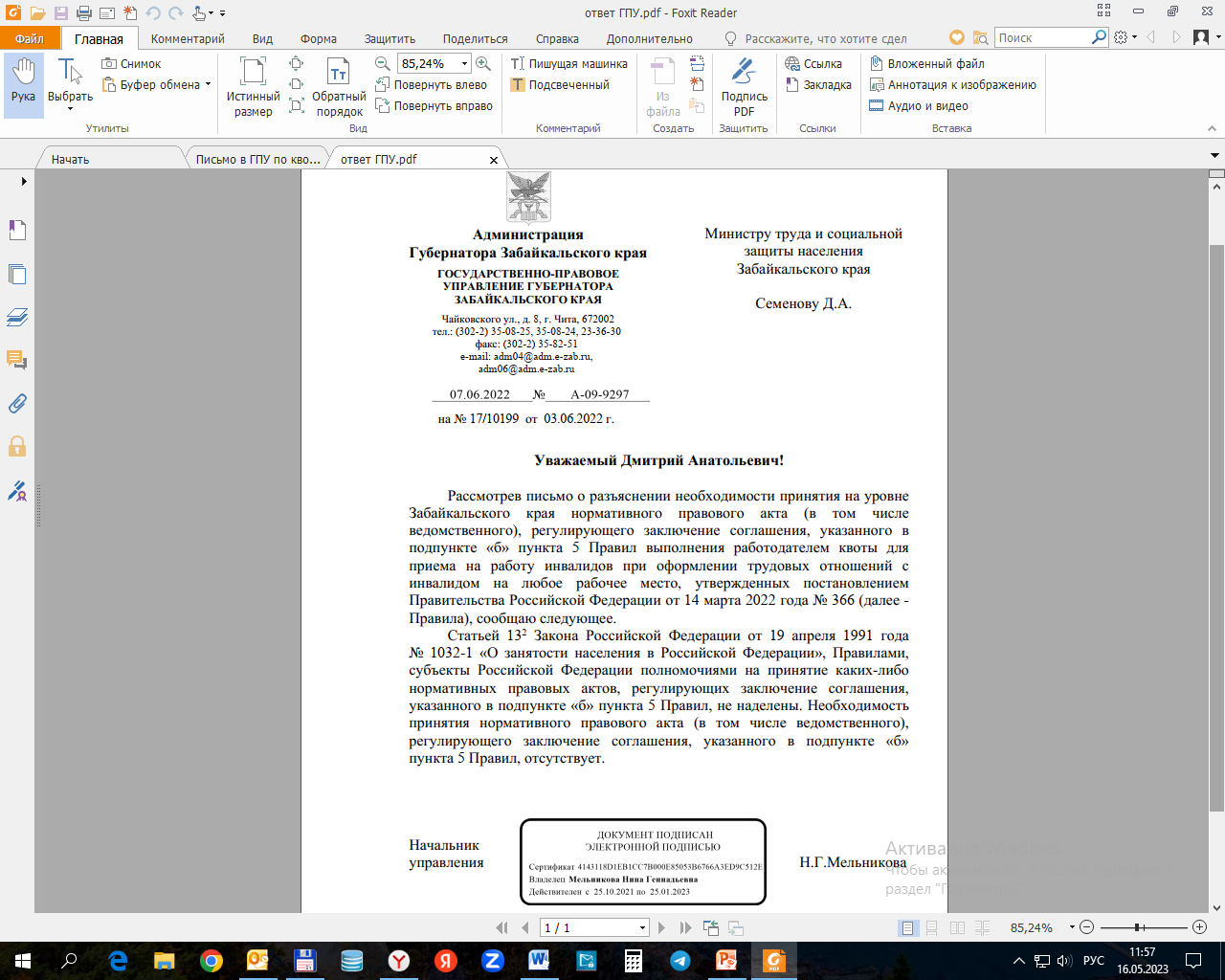 В ГПУ Губернатора Забайкальского края направлен запрос с просьбой разработать рекомендации о взаимодействии Р1 и Р2, в результате получен отказ в связи отсутствием у субъекта  РФ полномочий в разработке НПА
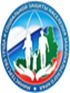 Эффективность реализации проекта
Выполнение плана мероприятий – 66,7%
Средний показатель успешности достижения показателей –133,3%*
Спасибо
за внимание!
Алёшина Ирина Владимировна
Заместитель начальника отдела содействия занятости населения
Токмачёва Оксана Константиновна
Главный специалист-эксперт отдела содействия занятости
672000 Забайкальский край, г. Чита, ул. Профсоюзная,18
Сайт: https://minsoc.75.ru/
Электронная почта: pochta@minsz.e-zab.ru 
Тел. (3022) 35-09-51
30.08.2023